Engineering Grants Calendar 
September 2024
Engineering Resources Institute
Scholarships in Science, Technology, Engineering, and Mathematics (S-STEM)
Minority Serving Institution Partnership Program (MSIPP) Consortia Grant 
Program (CGP)
Faculty Early Career Development Program (CAREER)
Engineering NextGeneration Human Nervous System Microphysiological
Systems
Broadening Participation in Engineering (BPE)
Cyberinfrastructure for Sustained Scientific Innovation
Focus on Recruiting Emerging 
Climate and Adaptation Scientists 
and Transformers (FORECAST)
Computer and Information Science 
and Engineering Minority-Serving 
Institutions Research Expansion 
Program (CISE-MSI)
Focus on Recruiting Emerging 
Climate and Adaptation Scientists 
and Transformers (FORECAST)
Gen-4 Engineering Research Centers (ERC)
IUSE/Professional Formation of Engineers:
Revolutionizing Engineering Departments
(IUSE/PFE: RED)
Engineering Information Foundation
W.M. Keck Foundation Research Program
(Phase1)
Centers of Research Excellence in
Science and Technology - Research
Infrastructure for Science and
Engineering
EPSCoR Centers of Research Excellence in Science and Technology
National Centers for Biomedical Imaging and Bioengineering (NCBIB)
Research Experiences for Teachers (RET)
EPSCoR Centers of Research Excellence in Science and Technology
Computer and Information Science and Engineering (CISE) Research Initiation Initiative (CRII)
Expeditions in Computing
DEPSCoR
Mathematical Foundations of Artificial
Intelligence
IUSE/Professional Formation of Engineers:
Revolutionizing Engineering Departments
(IUSE/PFE: RED)
Enhancing Science, Technology, 
Engineering, and Math Educational 
Diversity (ESTEEMED)
Eddie Bernice Johnson
Emerging Frontiers in Research and Innovation (EFRI): Biocomputing through EnGINeering Organoid Intelligence
Computer and Information Science 
and Engineering Research Expansion 
Program (CISE MSI)
W.M. Keck Foundation Research Program
(Phase1)
Community Infrastructure for Research in
Computer and Information Science and
Engineering (CIRC)
Research Initiation in Engineering
Formation (PFE: RIEF)
W.M. Keck Foundation Research Program
(Phase2)
Team-Based Design in 
Biomedical Engineering Education
NRL: Long Range Broad Agency Announcement for Basic and Applied Scientific Research
Engineering Research Initiation (ERI)
Civic Innovation Challenge
National Centers for Biomedical Imaging and Bioengineering (NCBIB)
Eddie Bernice Johnson
National Centers for Biomedical Imaging and Bioengineering (NCBIB)
Engineering Information Foundation
CISE: Medium/OAC
BEITA
Continuation of Solicitation
Engineering NextGeneration Human Nervous System Microphysiological
Systems
Air Superiority Technology
ECosystem for Leading Innovation in Plasma Science and Engineering (ECLIPSE) – varies by program
Research in the Formation of Engineers (RFE) - Rolling
NDEP
CISE: Small
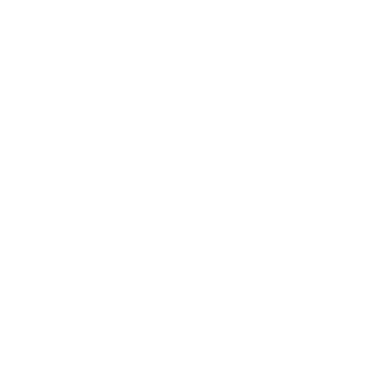 W.M. Keck Foundation Research Program
(Phase2)
LEAP HI
Computational and Data-Enabled Science and Engineering
Major Research Instrumentation Program
DoD
DARPA
USDA
DOE
FDN
Agriculture and Food Research Initiative Competitive Grants- varies
NIH
NASA
NSF
Fiscal Year 2025 Consolidated Innovative Nuclear Research
DARPA Defense Sciences Office (DSO) Office-Wide Broad Agency Announcement (BAA)
ERDC Broad Agency Announcement
STEM NDEP
STEM Workforce Development Programs
Measurement Science and Engineering (MSE) Research Grant Programs
NOTE: ALWAYS  VERIFY  WITH OFFICIAL FUNDER GUIDELINES
NOTE: ALWAYS  VERIFY  WITH OFFICIAL FUNDER GUIDELINES
NOTE: ALWAYS  VERIFY  WITH OFFICIAL FUNDER GUIDELINES
NOTE: ALWAYS  VERIFY  WITH OFFICIAL FUNDER GUIDELINES
NOTE: ALWAYS  VERIFY  WITH OFFICIAL FUNDER GUIDELINES
NOTE: ALWAYS  VERIFY  WITH OFFICIAL FUNDER GUIDELINES
NOTE: ALWAYS  VERIFY  WITH OFFICIAL FUNDER GUIDELINES
NOTE: ALWAYS  VERIFY  WITH OFFICIAL FUNDER GUIDELINES
NOTE: ALWAYS  VERIFY  WITH OFFICIAL FUNDER GUIDELINES
NOTE: ALWAYS  VERIFY  WITH OFFICIAL FUNDER GUIDELINES